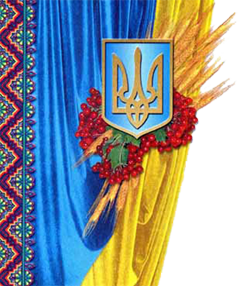 Презентація досвіду роботи вчителя історії і права Мельничук Наталії Миколаївни
Війницької ЗОШ І-ІІ ст
Бокіймівської сільської ради
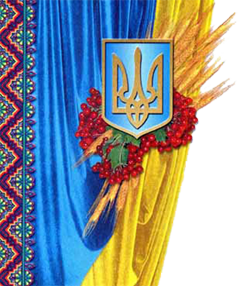 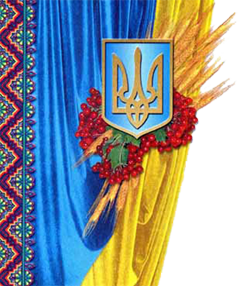 МОЄ  КРЕДО
Щоб бути хорошим вчителем, треба перш за все любити те, що викладаєш і любити тих, кому викладаєш.
                                     
                      В. О. Сухомлинський
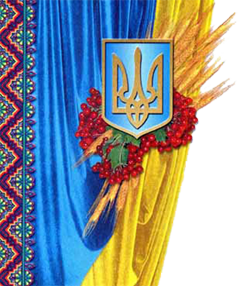 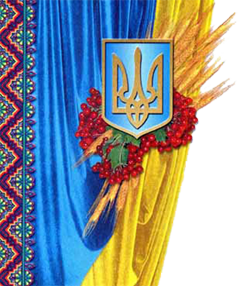 Нація, яка не ознайомлена з історією          приречена на її повторювання.

                                                   Сантаяна
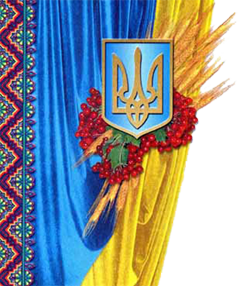 ОСВІТА - вища, Волинський університет 
                             ім. Лесі Українки
      Фах - вчитель історії і правознавства
         Стаж - 20 років
          Категорія - вища
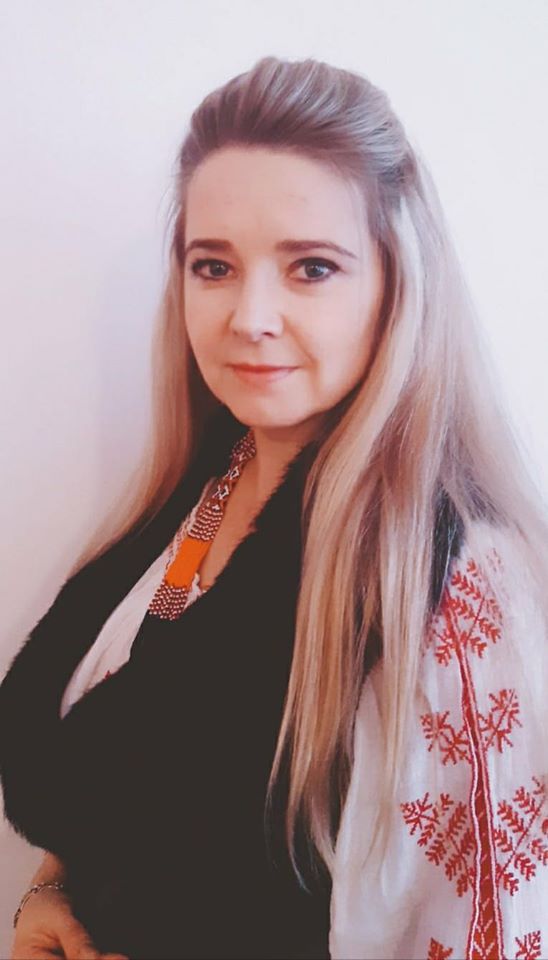 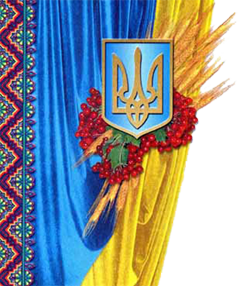 Методична тема, над якою працюю


      «Формування вмінь і навичок як     необхідна передумова пізнавальної       діяльності учнів»
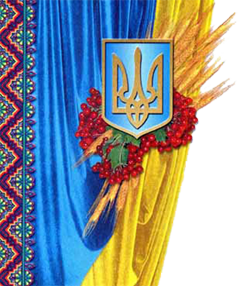 Актуальність проблеми
 розширення інтелектуальних можливостей
 необхідність підвищення інтересу до вивчення історії та права
 творчо підходити до засвоєння навчального матеріалу
 аналізувати навчальну інформацію 
 всебічний розвиток особистості
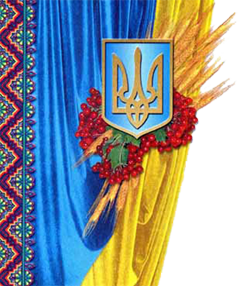 Алгоритм активізації пізнавальної діяльності
                               УМОВИ

 усвідомлення учнями мети і змісту роботи і необхідності застосування навчальних прийомів і засобів;
Певний рівень підготовки учнів;
Органічне поєднання знань і навичок;
Системне формування вмінь( від простого до простішого)
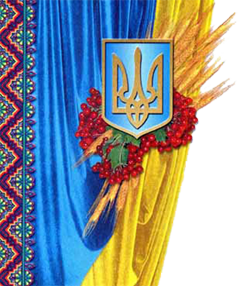 Алгоритм активізації пізнавальної діяльності
                              ВМІННЯ
Отримання знань про мету і зміст способу навчальної роботи;
Фіксування цих знань у вигляді схеми;
Закріплення дій щодо аналогічних історичних фактів;
Закріплення дій на новому історичному матеріалі;
Багаторазове повторення;
Перенесення засвоєних дій на нові обєкти самостійно і творчо.
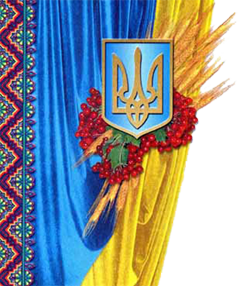 Навички – дії, складові частини яких у процесі   формування стають автоматичними.

Починаючи з 5 класу необхідно вивчати інтелектуальні здібності учнів, які в наступних класах стануть опорними співучасниками творчо-пізнавальних діалогів, навчити учня вільно орієнтуватись в підручнику, формувати початкові вміння структурувати текст, знаходити в ньому головну думку, складати простий план, читати історичну карту, давати елементарні навички ведення робочого зошиту.
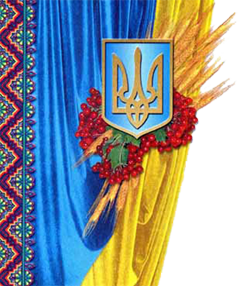 У 6 класі закріплюється вміння працювати з підручником, учні вчаться працювати з історичними документами. На цьому етапі розвитку історично-логічного мислення учням дається початкова схема оцінки історичних осіб. Слід мати на увазі, що формуючи певні уміння і навички, необхідно врахувати вікові особливості учнів та рівень компетентності кожного класу.Системну роботу по формуванню  вмінь і навичок я починаю з 7 класу.
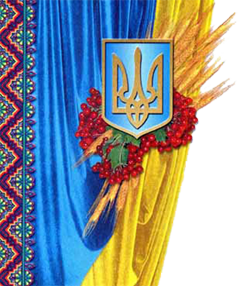 Яким має бути сучасний вчитель
Навчити вчитися
Бути авторитетом
Шукати інформацію
Вчитель
Надихати на саморозвиток
Аналізувати
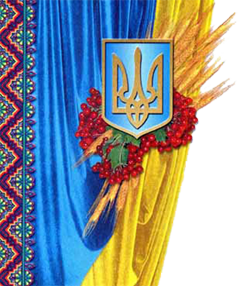 Дякую за увагу!